시각장애인을 위한 휴대폰 점자입출력시스템
Mobile braille system for the blind
컴퓨터공학과  2002153046  홍우람
2004152040  전형민
2006151005  안정모
목             차
시험절차서(우람)
졸업연구개요
시스템구성도
시스템설계도
상세설계도
데모환경설계서(정모)
업무분담
문제점 및 해결방안
졸업연구수행일정
필요기술 및 참고문헌
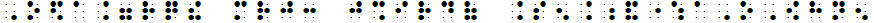 졸업연구 개요
휴대폰의 텍스트를 점자출력기로 출력
문자 입력은 점자입력방식을 기반으로 함
휴대폰의 키패드를 이용하여 문자입력 및 메뉴조작
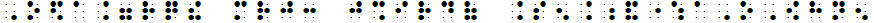 시스템 구성도(하드웨어)
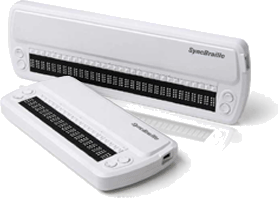 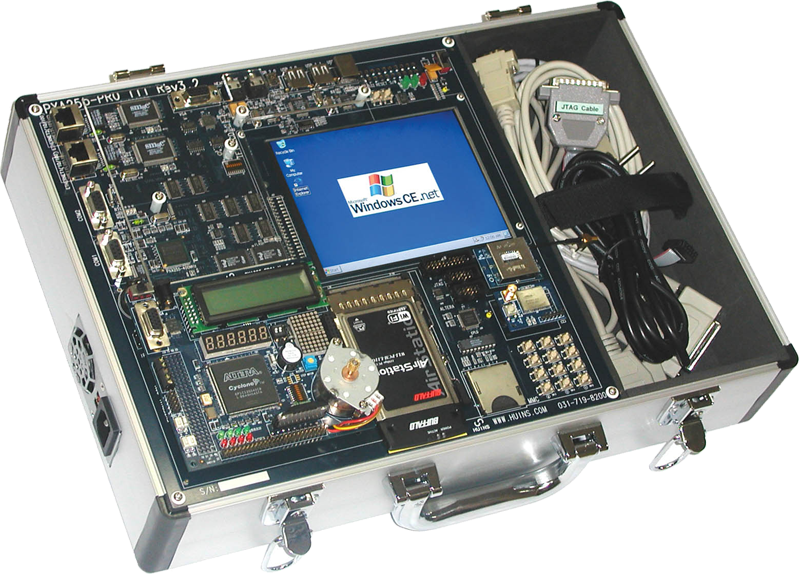 Braille reader
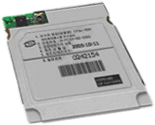 huins PXA270
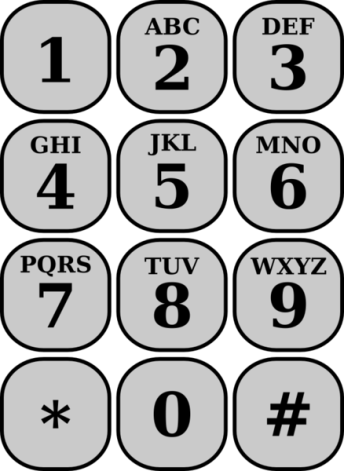 CDMA module
keypad
시스템 구성도(소프트웨어)
휴대폰 점자 입출력 시스템
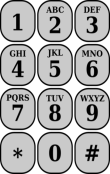 CDMA
디바이스드라이버
키패드
디바이스드라이버
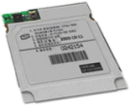 운    영    체    제
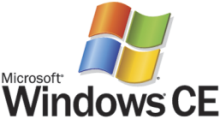 점자출력기
디바이스드라이버
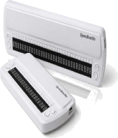 시스템 구성도 - 메뉴구성
처음사용자
보내기
문자함
수신함
발신함
주소록
이름으로 찾기
번호로 찾기
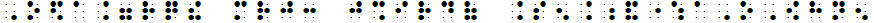 시스템 설계도 – Usecase diagram
점자를 출력한다
점자를 읽는다
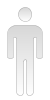 점자/문자를 변환한다
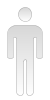 메뉴를
조작한다
<<include>>
휴대폰
문자를 보낸다
키패드를
조작한다
사용자
(시각장애인)
연락처를
검색한다
문자를
입력한다
<<include>>
<<include>>
메시지를
입력한다
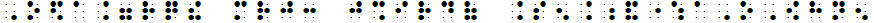 점자 출력방식
변하는 텍스트를 출력하는 경우
고정된 텍스트를 출력하는 경우
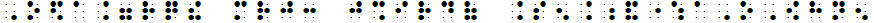 Sequence Diagram(문자입력시)
사용자
keypad
pxa270
점자출력기
키패드 조작(메뉴선택)
입력값 전달
점자 출력
점자 출력(선택된 메뉴)
점자 입력
유니코드 변환
점자 출력
입력값 전달
점자 출력(입력된 문자)
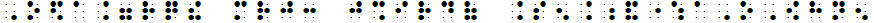 문제점 및 해결방안
완성형 ↔ 조합형 간의 변환
타자연습 프로그램 소스 분석
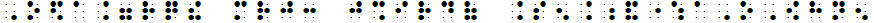 2월달 계획
메뉴 구현
점자출력기 구현
점자입력기 구현
메뉴와 점자 입/출력 연결
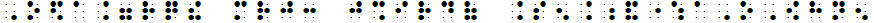